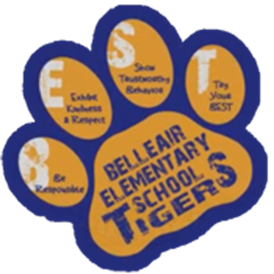 Belleair Elementary 
October 20, 2022
5:30-6:00
Renee Kelly
Title I Annual Parent Meeting
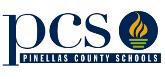 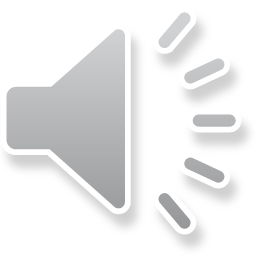 [Speaker Notes: Evidence: Upload completed presentation and recorded feedback as part of the evidence to support the Annual Meeting Materials. Do not forget the sign-in sheets, and survey/feedback that you receive throughout the meeting.]
All About Title I
Title I is the largest federal assistance program for our nation’s schools.
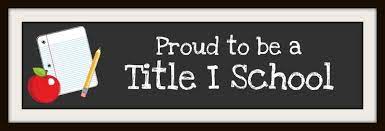 The program serves 75 schools in Pinellas County including eligible students in 36 non-public schools.
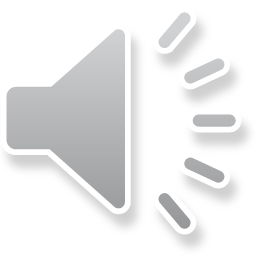 [Speaker Notes: Highlight the Title I Program here in Pinellas County.]
Title I Funding Process
Pinellas County Schools
Increased Student Achievement
Federal Government
3
1
2
4
Florida Department of Education
Belleair Elementary
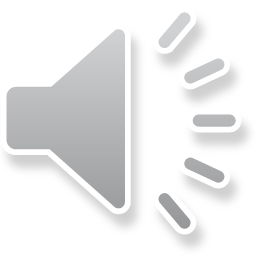 3
[Speaker Notes: The Florida Department of Education receives funds from the federal government. Districts receive Title I funds from Department of Education, and the school district distributes these funds to schools based on the percentage of children eligible for free/reduced price lunch; however, students do not have to be from low-income families to receive help.]
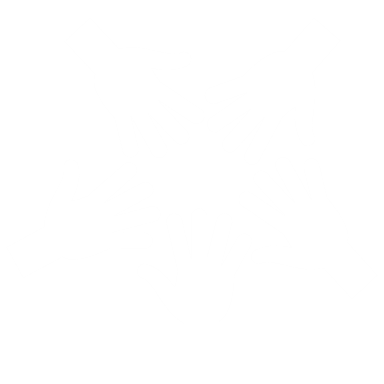 Supplemental Resources
Definition: provided in addition to what is already present or available to complete or enhance it.
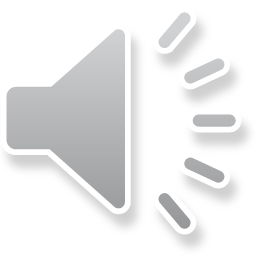 https://languages.oup.com/
4
[Speaker Notes: Title I is supplemental federal funding that provides 

Definition: provided in addition to what is already present or available to complete or enhance it extra academic support and learning opportunities for economically disadvantaged students.]
Title I Schoolwide Planning and Input
Second
Last
First
Please attend online or in-person meetings/trainings and complete surveys to provide input on Title I funding.
All Title I schools must document that parents are involved in the schoolwide planning process.
Seek Input from school, family, and community members determine how Title I funds are used based on a needs assessment.
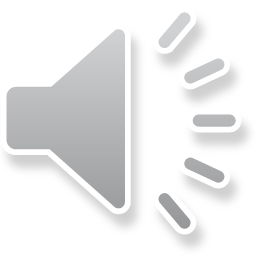 5
[Speaker Notes: Evidence for input  – input from school can be a survey or notes, which include quotes related to what was shared as feedback AND how this input will be used to inform the PFEP and future engagement activities. 

Evidence of Attendance – please include attendance of DIVERSE stakeholder group/s.]
Title I Schoolwide Budget
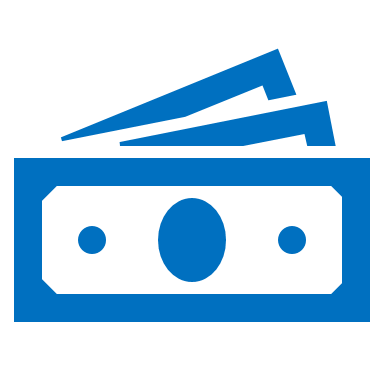 Belleair Elementary is provided funding to pay for supplemental resources and programs for increased student achievement:

Personnel: interventionist, Title I teachers, paraprofessionals 
 Professional Development 
Curriculum Development and Coordination 
Technology Support
Supplemental Instructional Materials and Resources
After school parent conference and data nights
Academic Family Nights
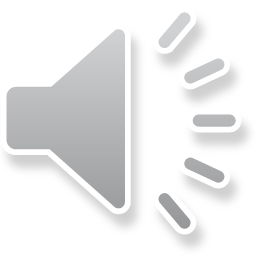 6
Parent’s Right to Know
As a parent of a student attending a Pinellas County School Public School, you have the right to…
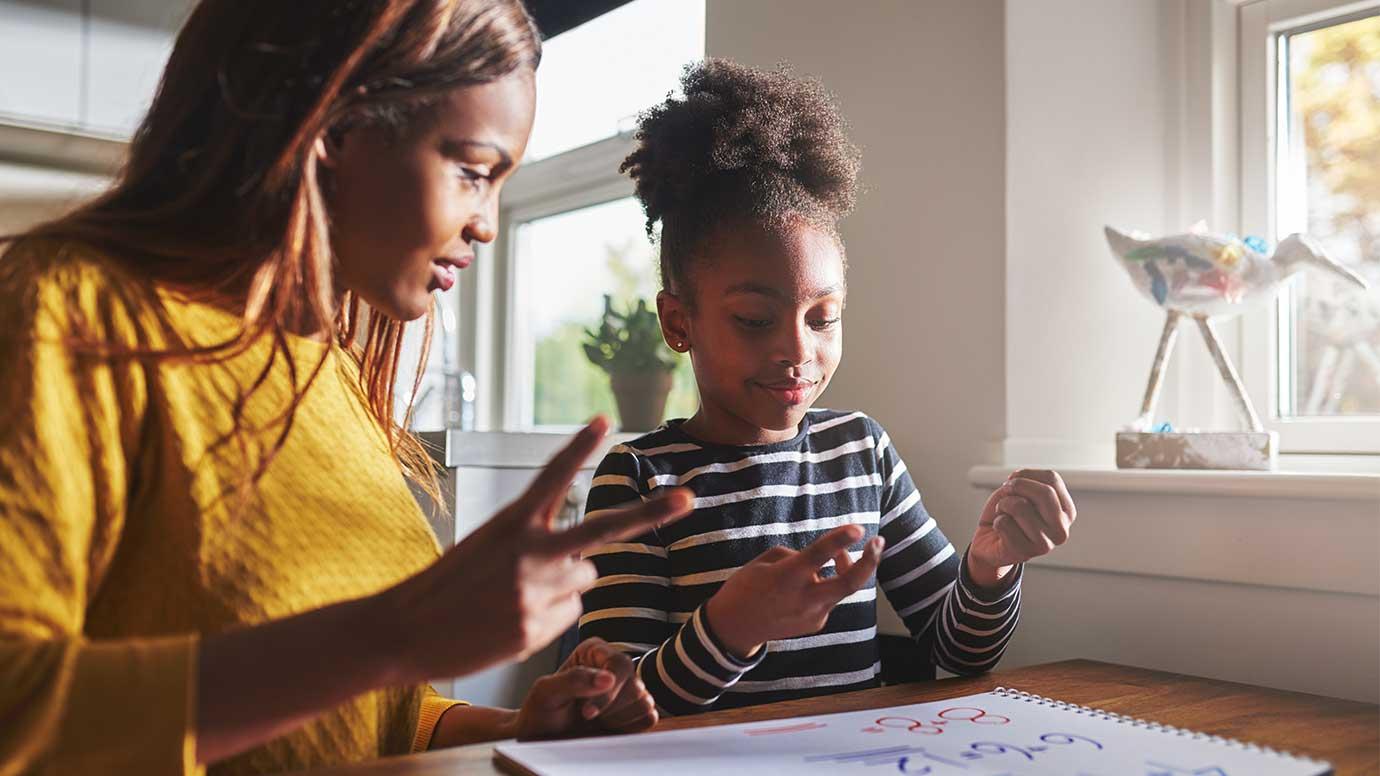 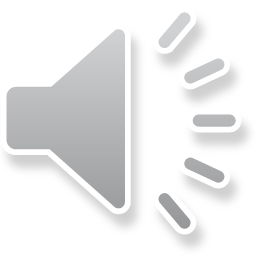 7
Working Together for Student Success
As a Title I parent you have the right to be involved in the development of the following plans and documents for our school which can be found on our Belleair website to view as well as in the Parent Station located in the front office.
Title I Schoolwide Plan
School Improvement Plan (SIP)
Parent and Family Engagement Plan (PFEP)
School-Parent-Student Compact
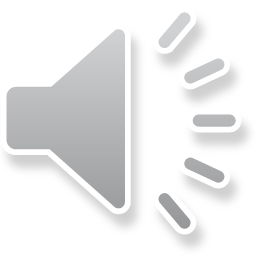 8
[Speaker Notes: Our school’s Title I Parent Station is located (insert location or photo of Title I Parent Station (front office and on the webpage). Please include photo as part of the evidence monitoring. 

You will find a copy of our School Improvement Plan, Title I Schoolwide Plan, School’s PFEP, the School District’s PFEP, Parent’s Right to Memo, Upcoming Events, Compact, (insert other documents at your station)]
Parent-School-Student Compact
The purpose of the compact is to foster student achievement. By signing the Parent-School-Student Compact, Belleair Elementary, teachers, staff, parents and students agree to work together to share the responsibility of helping students meet or exceed state, district and school academic goals.
The Parent-School-Student Compact is updated every year to include parent, student, teacher, and staff input. Parent, student, teacher and staff comments are welcome at any time during the year.
Please review and sign your child’s Compact.

Our goal is to receive 100% signed compacts!
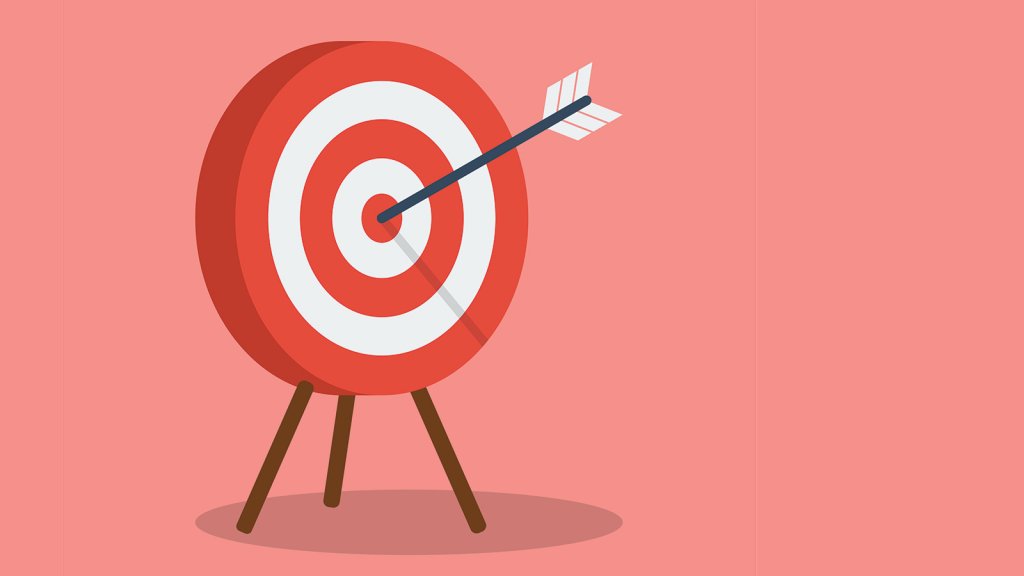 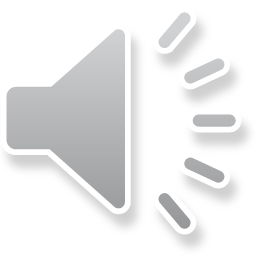 9
[Speaker Notes: At the elementary level, school compacts are used as a progress monitoring tool through the year during parent teacher conferences.]
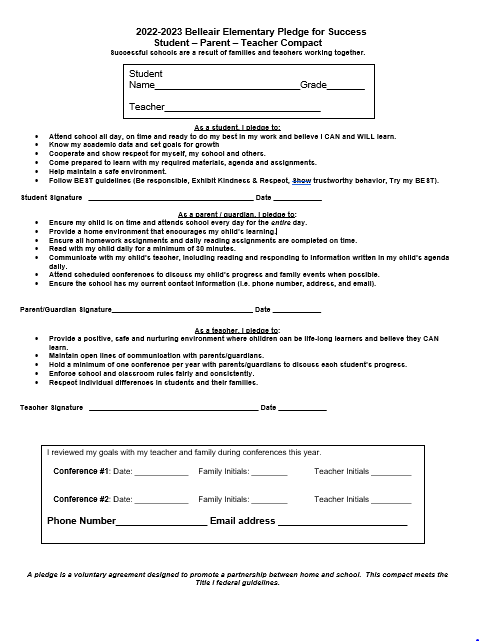 Belleair Elementary  School Compact
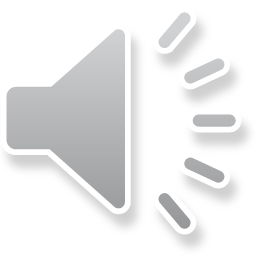 10
[Speaker Notes: Highlight any things that unique to your school’s compact.]
Parent Advisory Council (PAC)
The District has a Parent and Family Engagement Plan. The summary of the plan is in the Title I School & Family Partnership Overview.
You may access the full plan at www.pcsb.org/titleone
The Parent Advisory Council (PAC) is responsible for reviewing and revising the District PFEP.  
PAC will meet virtually or in-person with the district’s Title I staff.
Each school is committed to having at least one member representative on PAC. 
PAC meets twice a year, if you are interested in representing our school please notify, Renee Kelly
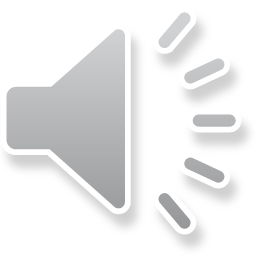 11
[Speaker Notes: Please add your PAC representative in slide and share with your Title I Specialist.]
Recruitment Video: We Want you !
Parent Advisory Council (PAC) Video
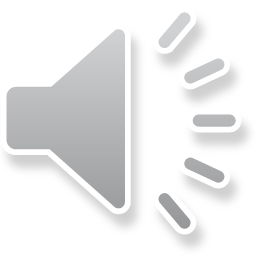 12
[Speaker Notes: Please play the 1-minute video to share with families about the PAC and the interest form (which is on the next slide).]
Parent Advisory Council (PAC) Interest Form
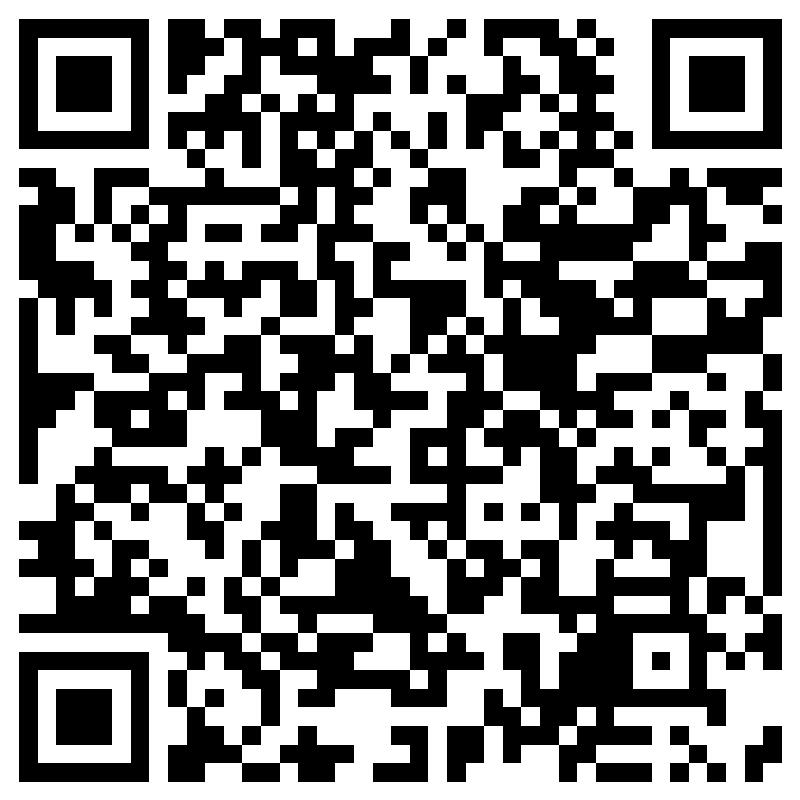 13
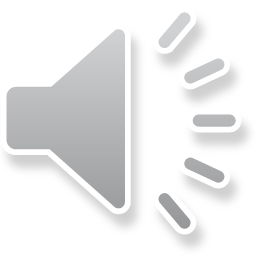 [Speaker Notes: Please complete the form if you are interested in representing your school/community. 

Please allow a minute for interested families to complete the form during the meeting. 

Here is the link for you to share also:  https://forms.office.com/r/XYv54tECMy]
Shift to New B.E.S.T. Standards
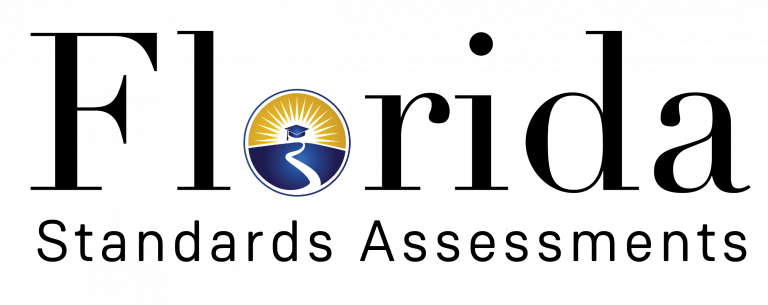 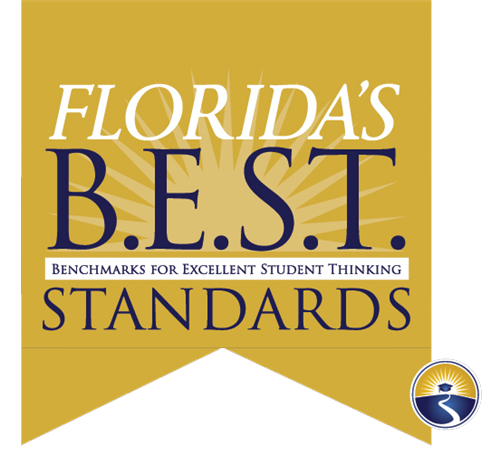 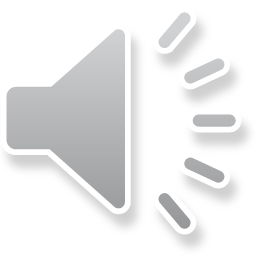 14
[Speaker Notes: All curriculum, instruction and assessments are based on student-centered expectations. 

FSA  Transition to BEST!

https://www.flgov.com/2021/09/14/governor-desantis-announces-end-of-the-high-stakes-fsa-testing-to-become-the-first-state-in-the-nation-to-fully-transition-to-progress-monitoring/]
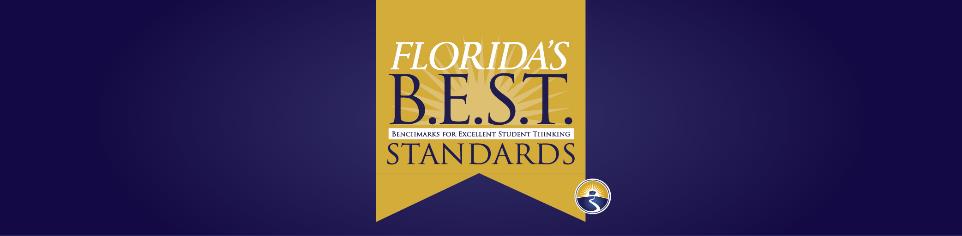 Florida Benchmark For Excellent Student Thinking Standards (B.E.S.T). You may read more information by visiting, http://www.fldoe.org/standardsreview/
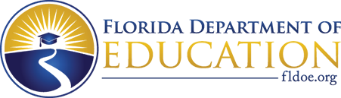 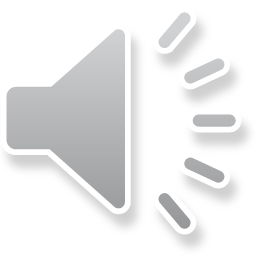 [Speaker Notes: All curriculum, instruction and assessments are based on student-centered expectations.]
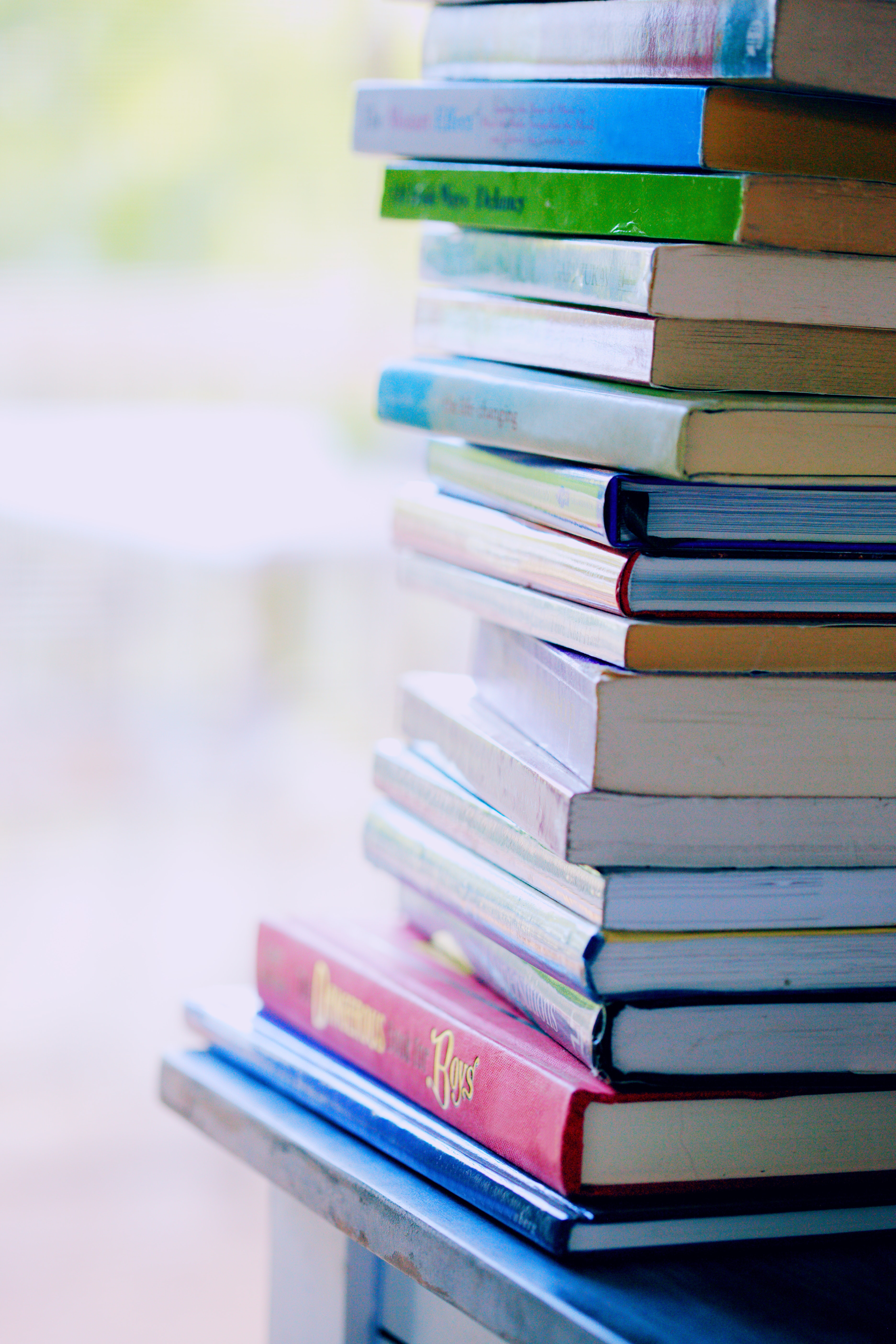 New Assessment: FAST
More information can be found about the FSA Transition to FAST:
https://feaweb.org/fsa-transition-to-fast/
Source: https://www.flgov.com/2021/09/14/governor-desantis-announces-end-of-the-high-stakes-fsa-testing-to-become-the-first-state-in-the-nation-to-fully-transition-to-progress-monitoring/
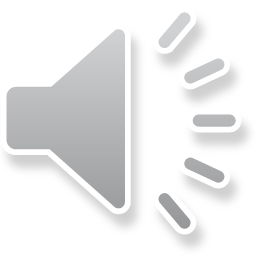 16
Please take the time to participate in our survey.
Your feedback is greatly appreciated!
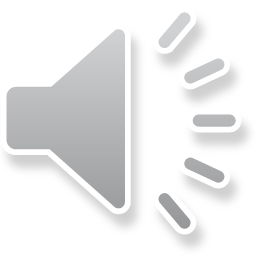 17
[Speaker Notes: Please duplicate Microsoft Forms provided or create school survey. To generate a QR code hover over your school’s survey and and right click.  Create QR code for this page will be an option.

https://forms.office.com/Pages/ShareFormPage.aspx?id=BZM8c9c5GkaGb_3ye_PH_x-1YNVO6C1FkgA88U6PR2tUNEQzTU0wNkZXVUxVTlpEMU81NkJFMlJNTi4u&sharetoken=FXXhmgwFjSnl0sNz61ki]